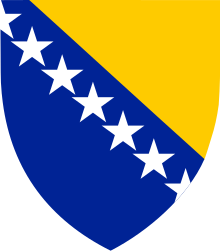 CAPITAL EXPENDITURES, THE PUBLIC INVESTMENT PROGRAM AND "RAINY DAYS" FUND
Federal Ministry of Finance
Edvin Granić, Head of the Budget and PFM Division
CONSTITUTIONAL ARRANGEMENT OF BOSNIA AND HERZEGOVINA
12-mar-19
Edvin Granić, Federal Ministry of Finance
2
CAPITAL EXPENDITURES, THE BUDGET AND PUBLIC INVESTMENTS
The Government of the Federation of B&H, at the proposal of the Federal Ministry of Finance and pursuant to the Budget Act, adopts the Budget of the Federation of B&H, which includes Review of capital projects that are financed from laons and grants given by international financial institutions, from budgets of all government levels in the Federation of B&H, and from funds and own sources, all for the relevant budget year, as well as for the following two years.
The Review contains the project title, type, manner and source of funding, and overall value, as well as the planned implementation  per year (adapted to the requirements of the midterm framework).
If we compare the planned capital projects for 2019 with the calculated GDP for the Federation of B&H for 2019, share is 4.58%.
12-mar-19
Edvin Granić, Federal Ministry of Finance
3
ADOPTING THE PUBLIC INVESTMENT PROGRAM (PIP)
All government levels in B&H must adopt PIPs
The Council of Ministers of B&H adopts the PIP of the B&H institutions
The Government of the Federation of B&H adopts the PIP of the Federation of B&H
The Government of Republika Srpska adopts the PIP of Republika Srpska
The Government of each canton in the Federation of B&H adopts its canton PIP which includes projects defined at the level of towns and municipalities.
Adopting the PIP at all levels is aligned with the budget cycle;
The purpose of adopting the PIPs is to enable the governments of B&H to use them as a tool for better planning and management of development resources, with the long-term goal of linking the PIPs with the strategic planning and budgeting process.
12-mar-19
Edvin Granić, Federal Ministry of Finance
4
ADOPTING THE PUBLIC INVESTMENT PROGRAM IN THE FEDERATION OF B&H
Stipulated by Section V of the Budget Act, Articles 29 – 31;
More specifically regulated by the Regulation on the Method and Criteria for the Preparation, Development and Monitoring the Implementation of the Public Investment Program;
One of the activity holders in the PIP preparation process of the Federation of B&H is the PIP Commission appointed pursuant to the aforementioned Regulation.
12-mar-19
Edvin Granić, Federal Ministry of Finance
5
PIP – LEGAL AND BY-LAW PROVISIONS
The PIP of the Federation of B&H is a three-year document adopted by the Government of the Federation of B&H at the proposal of the Federal Ministry of Finance;
It includes ongoing projects and programs that have ensured funding for their implementation, priority projects and programs that are certain to have funding ensured at the PIP development stage, as well as priority projects and programs that do not have ensured funding during the PIP development stage;
The PIP of the Federation of B&H is adopted pursuant to the stipulated calendar which comprises the period between February 15 and November 15;
12-mar-19
Edvin Granić, Federal Ministry of Finance
6
THE ROLE OF THE FEDERAL MINISTRY OF FINANCE IN THE PIP ADOPTION PROCESS
The Federal Ministry of Finance is the key actor in the preparation process for PIP adoption;
It holds rights to the public investment management information system (PIMIS)
It is authorized to grant and revoke authorization of PIMIS users;
It establishes authorization levels and limitations for other users;
It suggests appointments to the PIP Commission to the Government of the Federation of B&H
The Commission President is the head civil servant of the FMF
It performs expert and administrative work for the PIP Commission  of B&H;
Based on the number of awarded points, the Commission draws up a list of ranked priority projects that compete for the inclusion in the PIP of the Federation of B&H
It prepares the PIP of the Federation of B&H for the Government of the Federation of B&H
12-mar-19
Edvin Granić, Federal Ministry of Finance
7
THE ROLE OF THE FEDERAL MINISTRY OF FINANCE IN PIP MONITORING AND EVALUATION
The Federal Ministry of Finance monitors investments into project implementations;
At least once a year it informs the Government of the Federation of B&H on the amount of funds used for financing the projects that are part of the PIP of the Federation of B&H;
The key responsibility for monitoring and evaluation of PIP lies with the proponent (often the line ministry), implementer (often a Federal SOE) and financier (often an international financing institution).
12-mar-19
Edvin Granić, Federal Ministry of Finance
8
POSITIVE TRENDS AND CHALLENGES IN PIP MANAGEMENT
The PIP of the Federation for the Government of the Federation of B&H should become a tool for managing the development of and increasing the efficiency of public investments in the FB&H;
Borrowing for capital projects must be in line with the Debt Act;
The stipulated borrowing ceilings must not be exceeded, regardless of the capital project involved;
The biggest challenge is the lack of financial funds which would be used for the implementation of infrastructure or capital projects;
The currently used methodology for selecting projects for financing should be updated;
Often, for political reasons, "underprepared"/not mature projects are picked for PIP.
12-mar-19
Edvin Granić, Federal Ministry of Finance
9
"RAINY DAYS" FUND
The Federation of B&H considers introducing a fiscal rule by which every government level (Federation, 10 cantons and 80 municipalities/towns) would need to set aside a part of their funds into separate accounts within the Treasury Single Account;
The funds would be allocated based on the total realized revenue, in a certain percentage;
The fund would be used, among other things, for capital and development projects, as well as for urgencies, and spent pursuant to the (by)laws adopted by the Government of the Federation of B&H.
12-mar-19
Edvin Granić, Federal Ministry of Finance
10
CONCLUDING REMARKS, QUESTIONS FOR DISCUSSION
The following questions need to be discussed:
What is the appropriate method of allocation for a "rainy days fund" in terms of adequate percentage from the total realized revenue or possibly the percentage from the established growth of revenue compared to the previous fiscal year?
What negative trend would trigger the engagement of "rainy days fund"? Is it a decline in revenues, and how big does this decline have to be, or is it a deficit? Keep in mind that the Government of the Federation of B&H already has committed funds for the current reserve used for emergencies and contingencies.
How can the allocated funds be engaged in the capital market in order to achieve yields in periods when they are not needed, and at the same time be readily available within short notice?
12-mar-19
Edvin Granić, Federal Ministry of Finance
11
THANK YOU FOR YOUR ATTENTION!
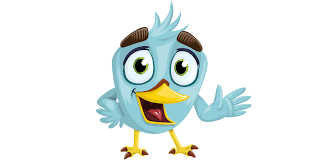 12-mar-19
Edvin Granić, Federal Ministry of Finance
12